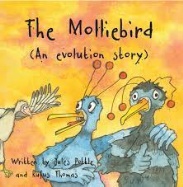 Science 1
Research, investigate, 
experiment, analyse results and present findings. 
Electricity
We will find out about:
What is static electricity?
What are the different components in a circuit?
What are circuit diagrams?
What are insulators and conductors?
What happens in a circuit when we change the components?
Spanish
Clothes
Computing
Coding
P.E
Basketball
Running
Maths
Fractions
Decimals
Percentages
Geometry – Position and direction
Algebra
Ratio and proportion
PSHE
Being responsible
Feelings and emotions
Razorbills Spring 2021
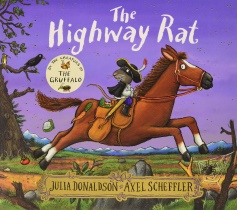 Music
Songfest
Learning songs for a virtual performance
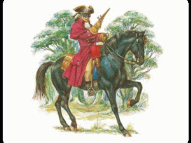 English
Non-Chronological report – research on North America, collect notes and produce a well written page to go in a class book all about North America.
Narrative Poems – Explore examples of narrative poetry. Perform a narrative poem.  Get to know the structure, punctuation, rhythm, rhyme and figurative language in “The Highwayman” by Alfred Noyes and use it as inspiration to write your own narrative poem based on “The Tale of the Three Brothers”.  
Play Script –Explore the theatre in Shakespeare’s day. Identify and understand the meaning behind some of Shakespeare’s language. Read and understand the story of Hamlet. Role play.  Study how a play script is set out.  Produce a section of Hamlet as a play script, complete with stage directions.
News Report – Study the structure and language of a news report and produce a news report to explain the story of Hamlet.
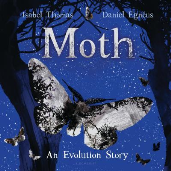 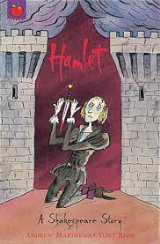 RE
What would Jesus do?  
Building firm foundations.
Christian prayer today
Can enemies become friends?
Why be generous?
Does faith help when life gets tough?
What is life like?
What questions have you got about what happens when we die?
What is Christian teaching about what happens when we die?
Why do some people believe that we live more than once (reincarnation)
How do Christians mark when someone dies?
Science 2
Research, investigate, 
experiment, analyse results and present findings. 
Evolution and inheritance
We will find out about:
How has life on earth evolved from the beginning? How do we know?
How are characteristics passed on from parent to offspring? What is selective breeding?
Mutations and adaptations. How have certain animals adapted to their environment?
Research famous scientists: Alfred Wallace, Charles Darwin and Mary Anning.
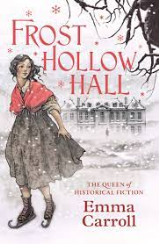 Art
North American Landscapes
Study the artwork of Ted Harrison
Research North American natural features.
Produce a North American landscape piece in the style of Ted Harrison.
Geography
North America
Where is North America and what is it like there?
Locate some of the United States of America.
What are the Rockies like?
Comparing New York to The Lizard.
History
The Romans in Britain
How did the Roman Empire become so powerful?
Who was Julius Caesar?
When and why did the Romans invade Britain?
What kind of a person could join the Roman army?
Who was Boudicca and why do we remember her?